Optimization of multifluid microgrids, 
the REIDS project in Singapore
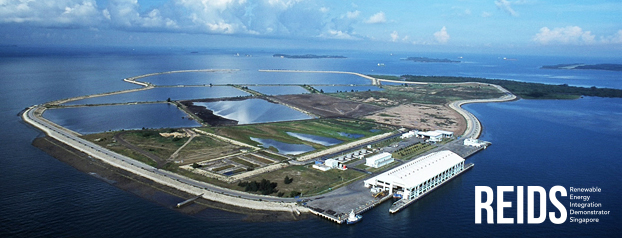 Baptiste ROSSI | baptiste.rossi@engie.com  |  31/05/2017, SESO-2017
05/2015
ENGIE
1
05/2015
ENGIE
2
In a nutshell
Target is to: Build microgrid management system for offgrid areas

REIDS is a Singapore based demonstrator & test bed

Various technologies (RE, Storage, Genset, H2, Gas, Water …)
05/2015
ENGIE
3
Plan of the presentation
Presentation of the REIDS project : 
specificities, assets
Optimization problems: 
Many topics of today’s programme 
Multifluid synergies, Interoperability issues
05/2015
ENGIE
4
Specificities of REIDS
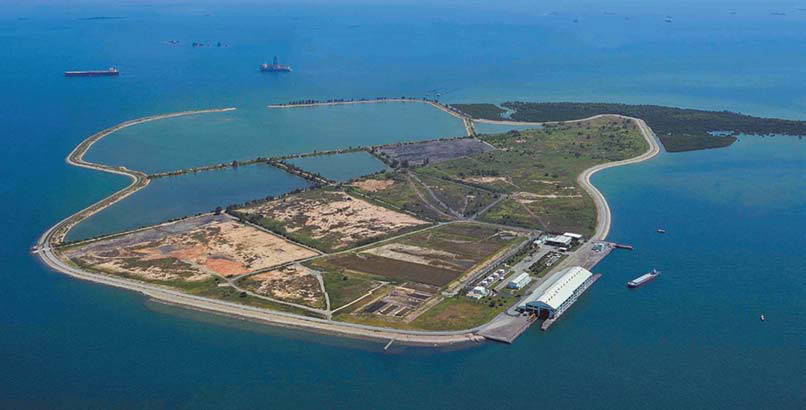 Public-Private consortium
4 Microgrids built by different partners

Solutions for off-grid microgrids:
Electrical islands
Telecommunication limited islands

Variety of assets: Genset, RnE, P2P, Desalination
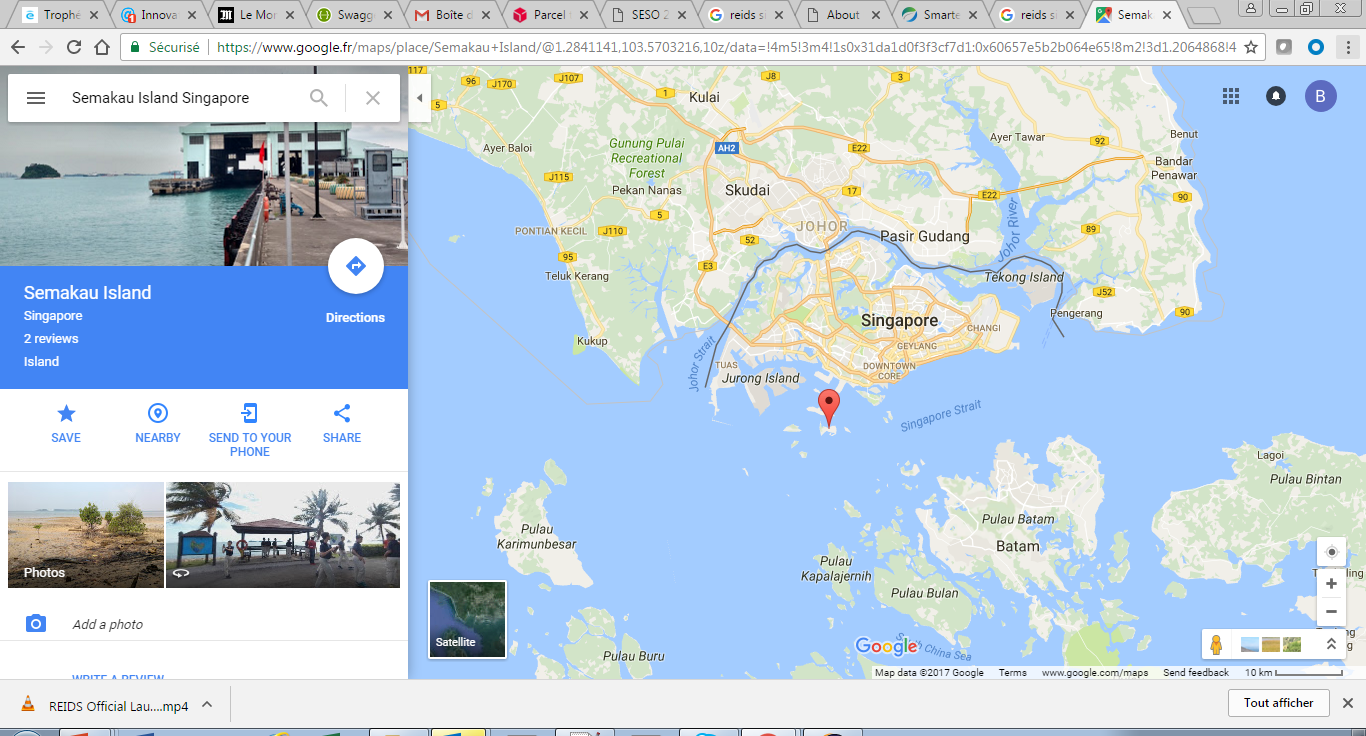 05/2015
ENGIE
5
Assets in REIDSAssets connected to Engie’s grid
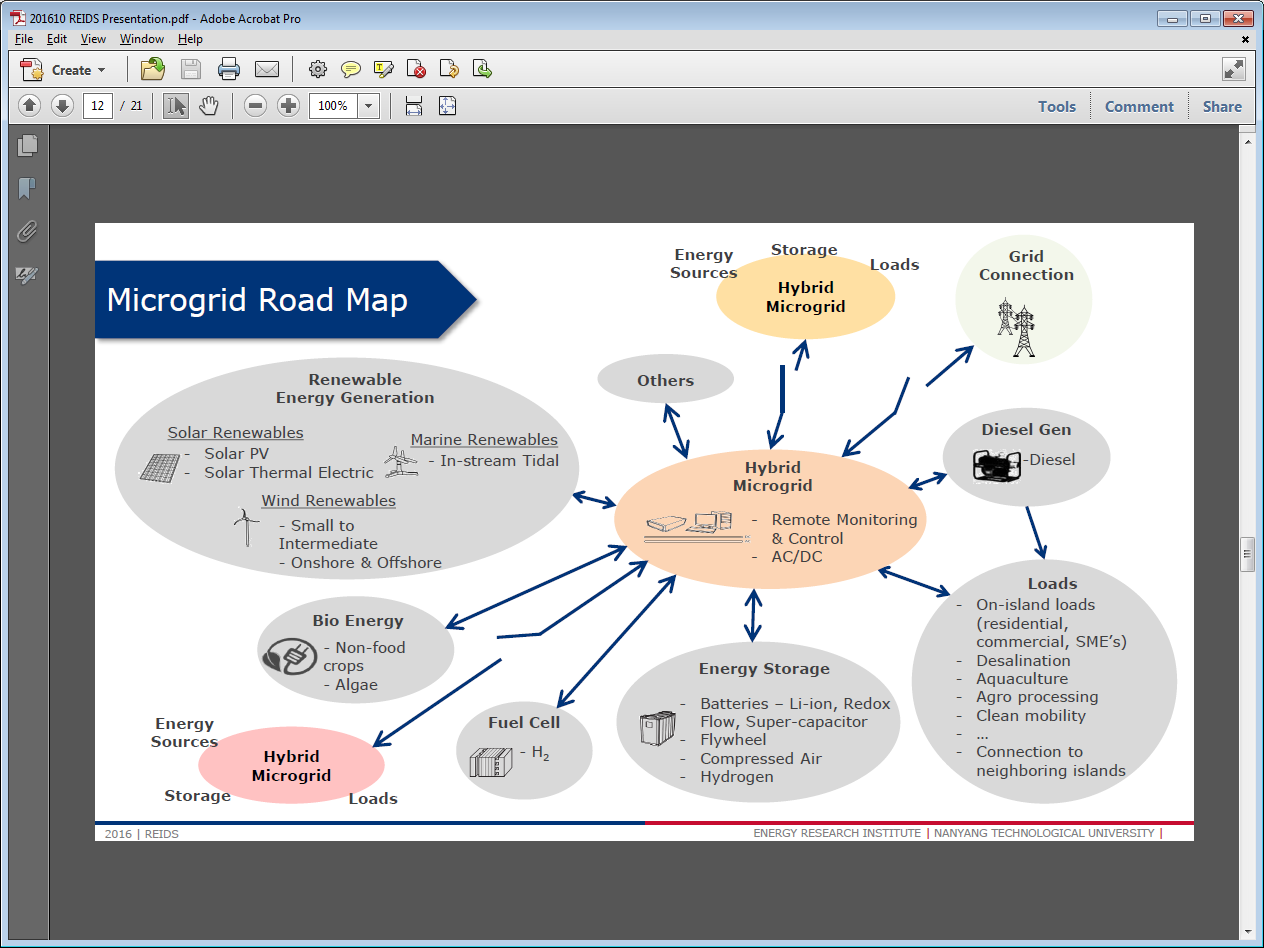 05/2015
ENGIE
6
Global objective: Local Energy Management System, decentralizing production and decisions
Grid
Local energy management system: 
Driving the assets towards optimized behavior
Real time management of the grid:
Stability
Storage and RnE integration
On-grid/Off-grid services

Local decisions to be taken … locally
+ deployment constraints, cloud vs edge
Completely autonomous solution
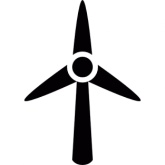 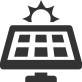 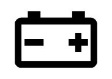 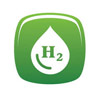 Local storage
RnE production
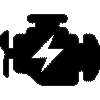 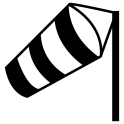 Local production
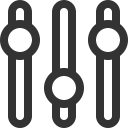 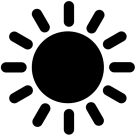 Weather parameters
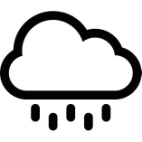 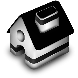 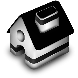 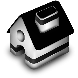 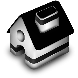 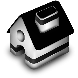 05/2015
ENGIE
7
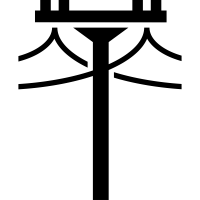 Local grid state
Plan of the presentation
Presentation of the REIDS project : 
specificities, assets
Optimization problems: 
almost all topics of today’s programme 
Multifluid synergies, Interoperability issues
05/2015
ENGIE
8
Optimization problems, depending on time scales
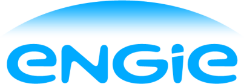 μEMS – 
Optimization multifluid :
Guiding the multifluid grid towards optimized KPIs
Engie EMS
Combination of various problems:
Electrical:
Optimal Power Flow
Unit Commitment
Battery lifetime optimization
Economic Dispatch & Scheduling:
Storage, gas& other fluids: Targets, flexible loads
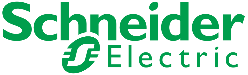 PMS
Power control :
Stability, following commands given by EMS
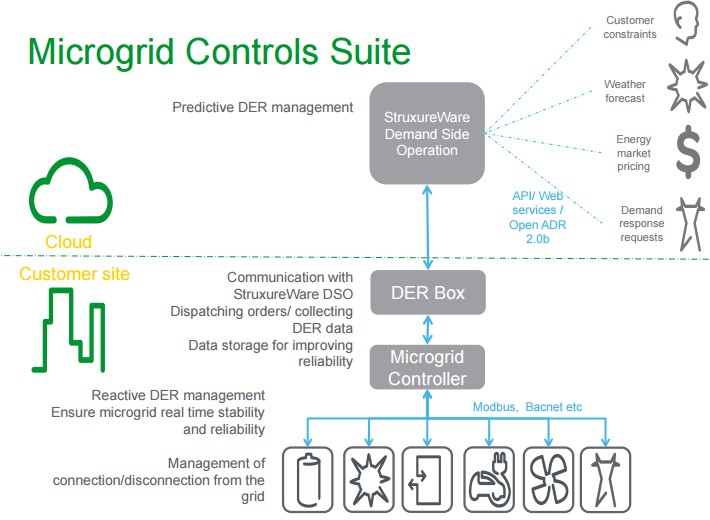 05/2015
ENGIE
9
Decomposition depending on time scale
Voltage, Frequency
Real time balancing
Low level: <1min
Optimal power flow
Stability handling, reserves …
Matching targets from upper level

Usage Level: 1-15min for 24h
Dispatch and sizing of targets (eg Battery, H2 …)
Unit commitment
Battery ageing

MidTerm: multi-day horizon
Unit commitment, maintenance scheduling, longer term arbitrages
Predictive control

But stochastic will be better, especially for 2 last problems
Production scheduling,
Storage strategy
Reserves & priorities
Production, 
Maintenance,
Storage strategy
05/2015
ENGIE
10
Plan of the presentation
Presentation of the REIDS project : 
specificities, assets
Optimization problems: 
almost all topics of today’s programme 
Multifluid synergies, Ontologies/Interoperability issues
05/2015
ENGIE
11
Interactions between different networks / energies
Various assets or systems to model and to control, each one having his own constraints and interactions with different fluids

 «Genericity» is key in the approach, a wide variety of assets to be modeled, project is to address wide range of situations and assess synergies
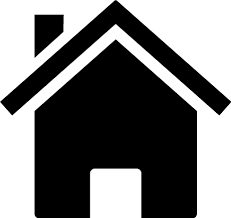 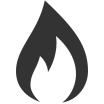 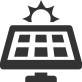 2
1
P2G
PV panels
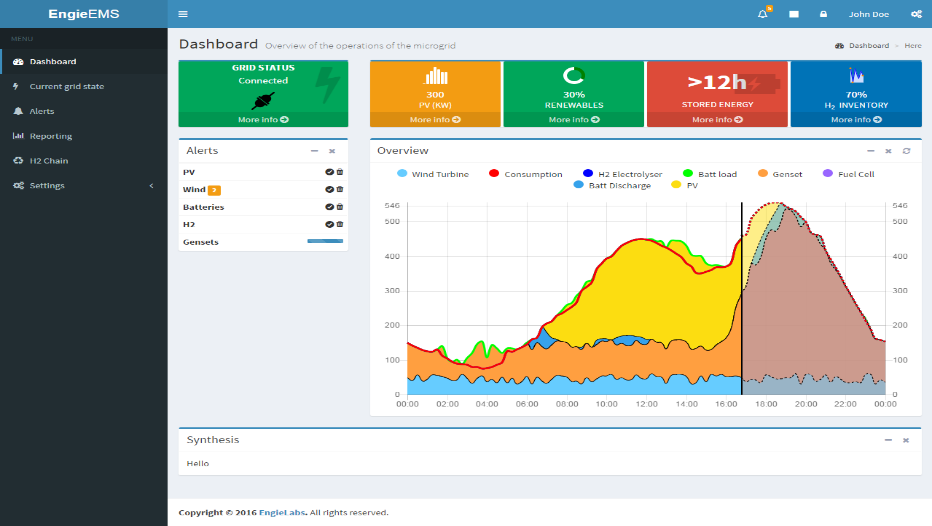 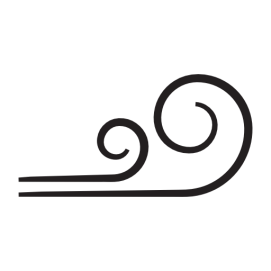 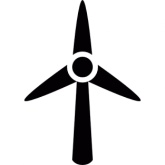 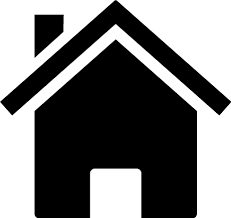 Heat pump
Windmills
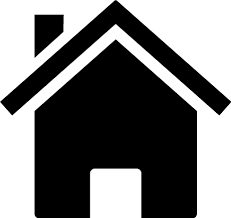 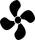 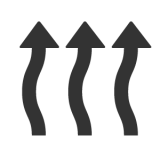 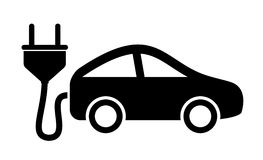 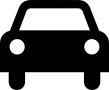 05/2015
ENGIE
12
H2
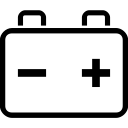 Heat network
Electrical grid
Gas network
Storage
Water network
Value is in optimization, pain is in integration
Ontologies, optimization and interoperability
Input data:
Grid description
Forecasts
Data on assets
Assets have a  « Type »
Generate model and equations, parameters and solving algorithm
Results / set points for assets
Targets from Control problem
Real time data from sensor
Setpoint to asset
Each asset has its own interface / controller / telco protocol, rules to access …
Ontologies and standardization is key in energy to make it work
It is somewhat common in modeling & optimization, key for rules engine and cascading orders.
05/2015
ENGIE
13